octagon
The music pavilion Zrinjevac
By:  Nela Tadić
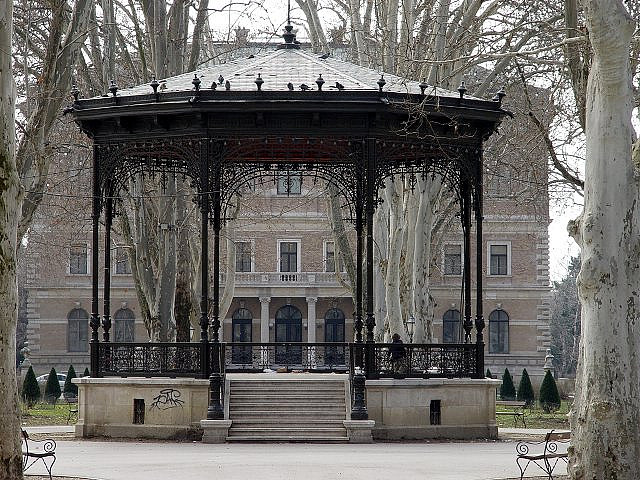 [Speaker Notes: First the pavilion and history]
History of the pavilion
[Speaker Notes: It was a gift for the city from Eduard Prister in 1891
In it´s history the Zrinjevac park was a place to be seen and to drink a cup of coffe
Today people spend there afternoons and many musicions perform in the Music pavilion
It is also a place for many gatherings and fairs]
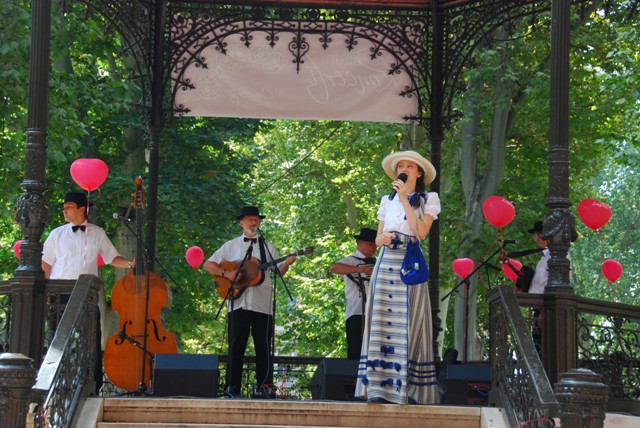 But first...
[Speaker Notes: The pavilion has the stairs that open it towards the north. Now lets talk about the octangle.]
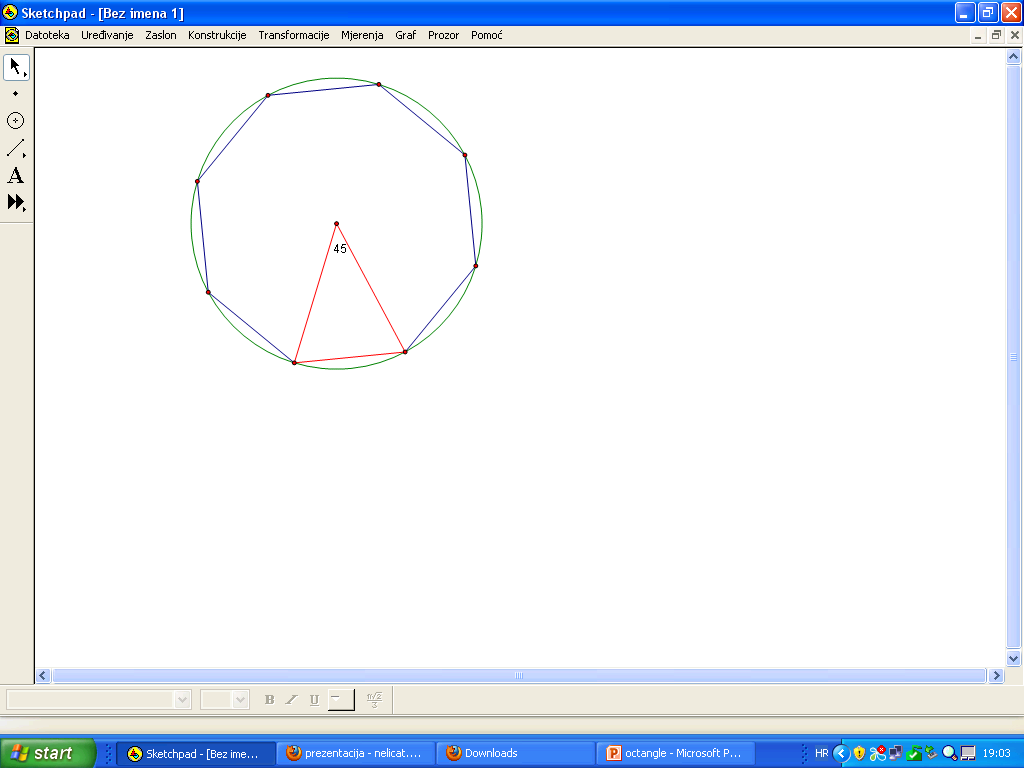 [Speaker Notes: As you can see we can draw an octangle with a little help of the cirle. The octangle has 8 lines with the same length and with that come its 8 angles. In the middle they form 8 caracteristical triangles, all with the top angle with 45 .]
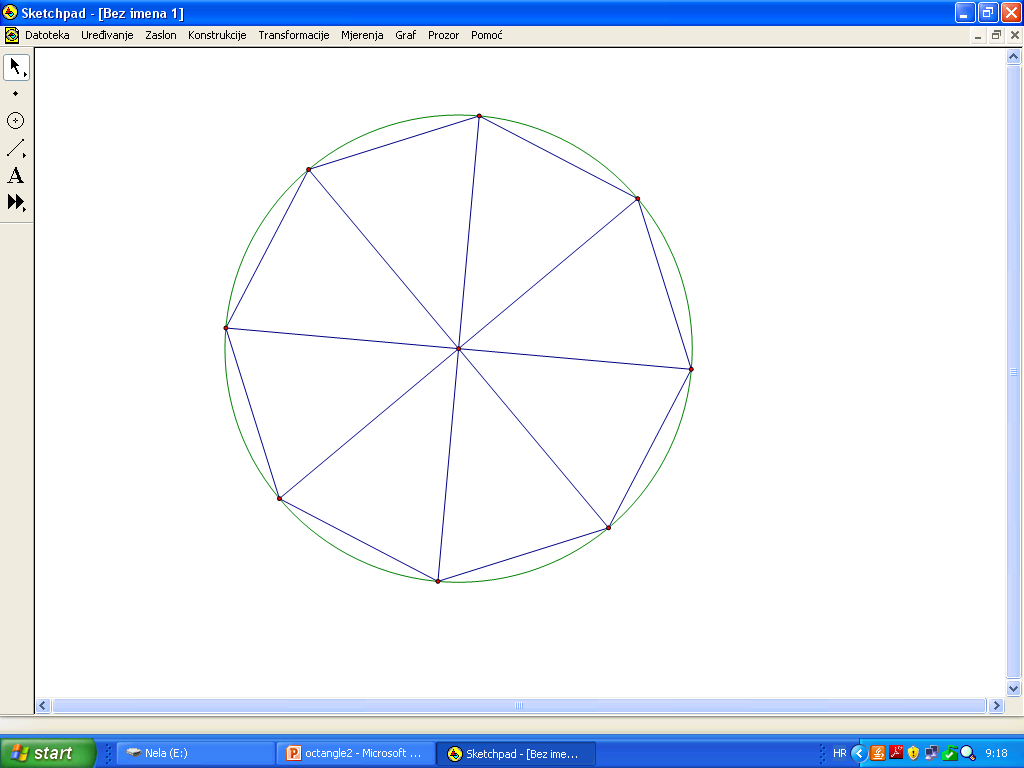 [Speaker Notes: Here you can see the interesting and many symetrics of the octangle. When we draw 4 lines through his angles we can see that ithey form those 8 triangles I talked about. Every line itself defines the octangle by half:]
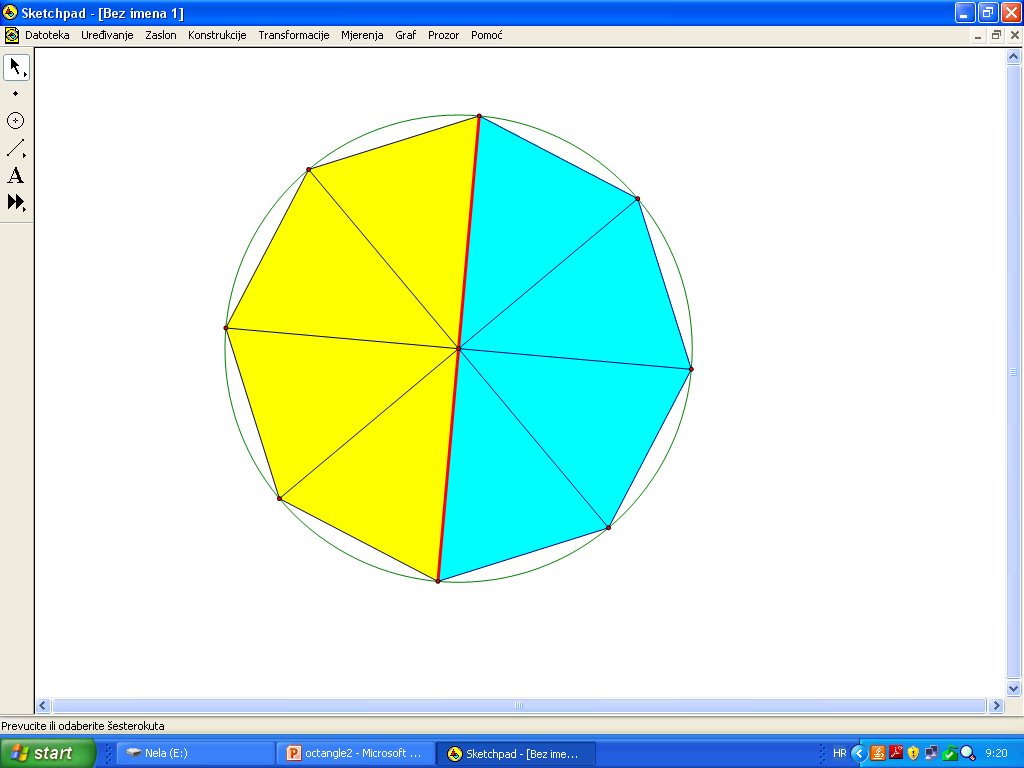 [Speaker Notes: Zrcalna i osna simetrija]
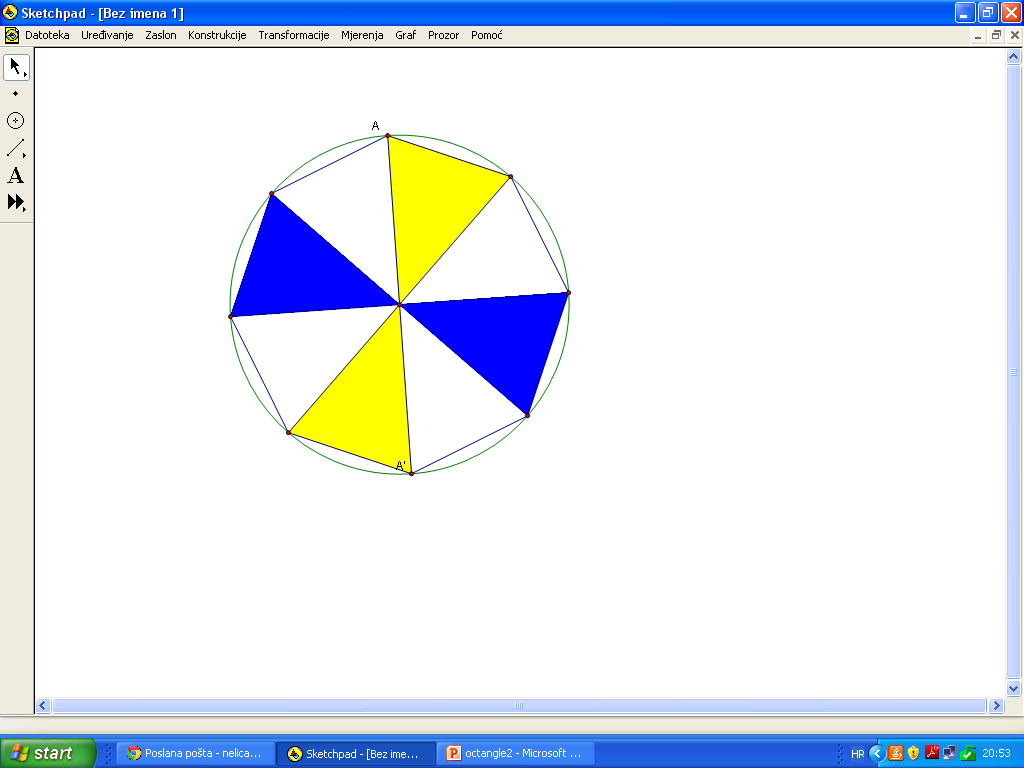 [Speaker Notes: Centralna simetrija - midpoint]
Regular octagon
Ground
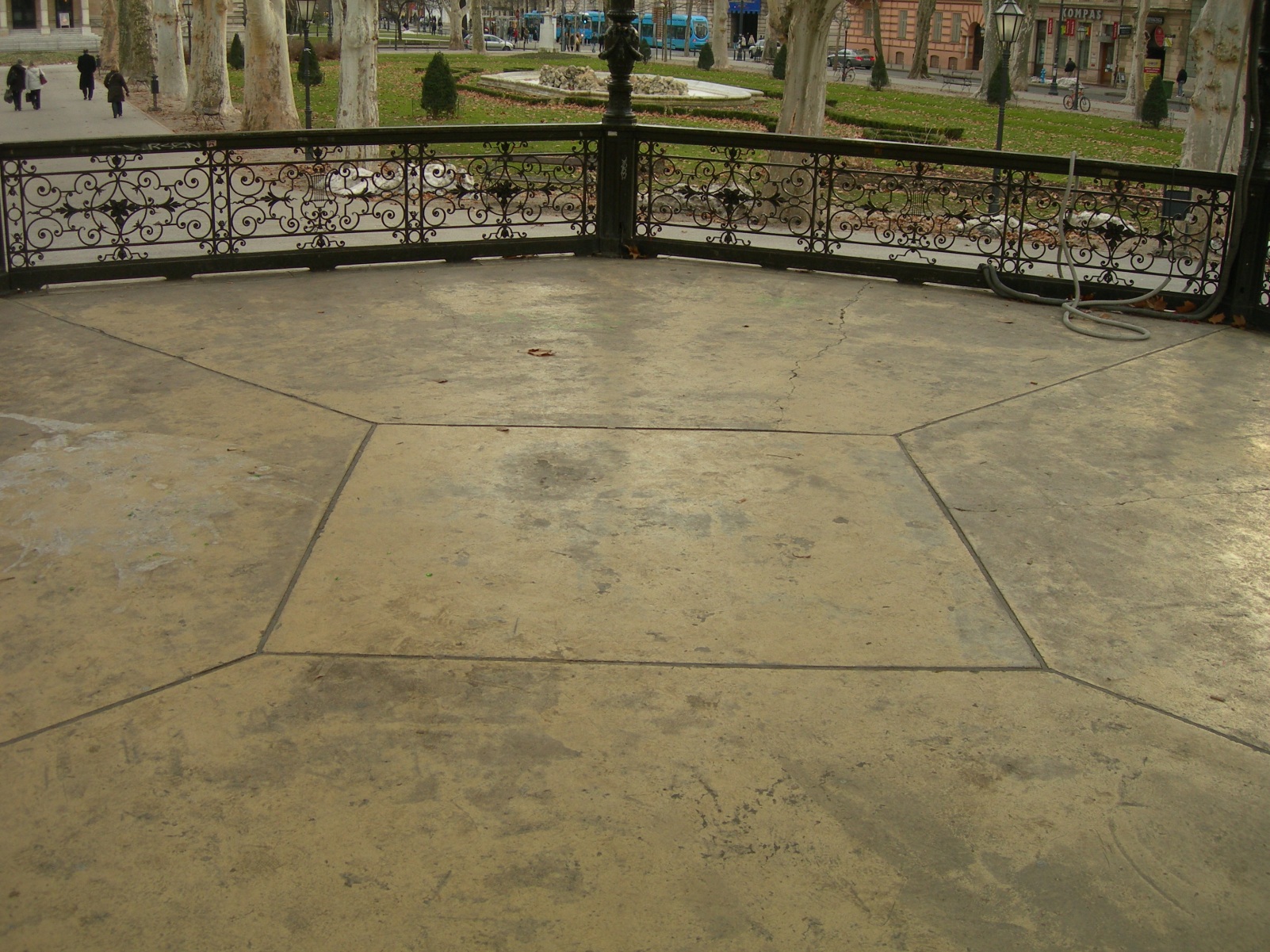 [Speaker Notes: On the floor you can see an interesting square which separates the octangle in 4 pentagonals which are all the same.]
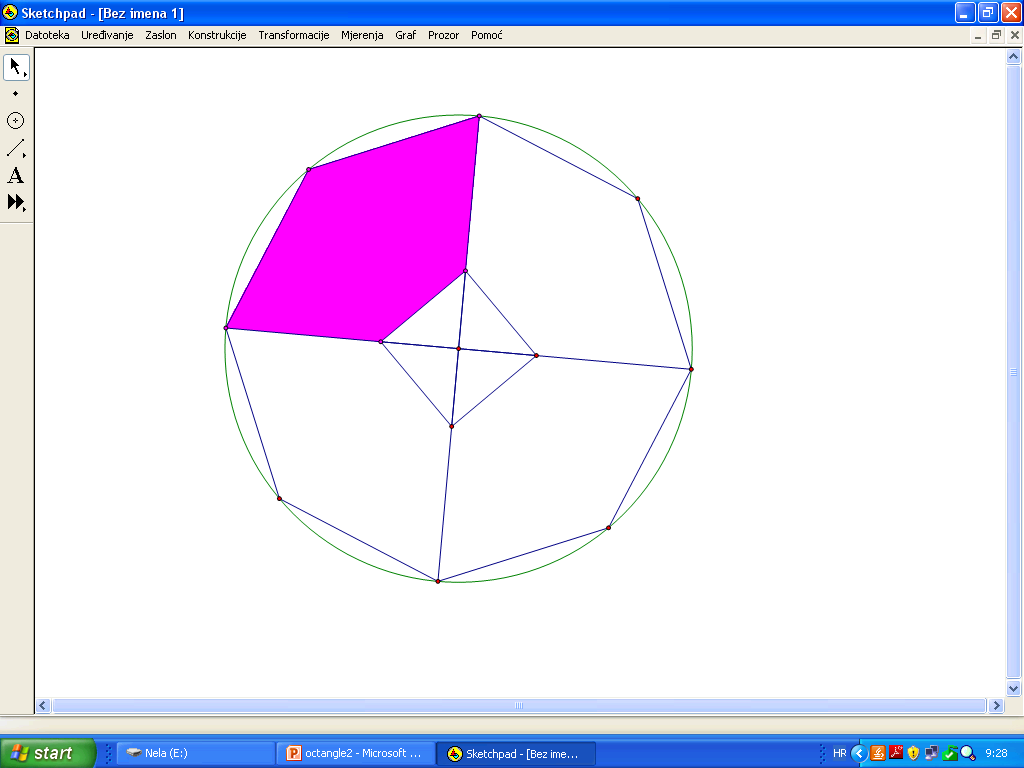 Ceiling
[Speaker Notes: The ceiling shows of the octangle too. As you can see the ceiling is full of octangles and triangles that form a very beautiful picture.]
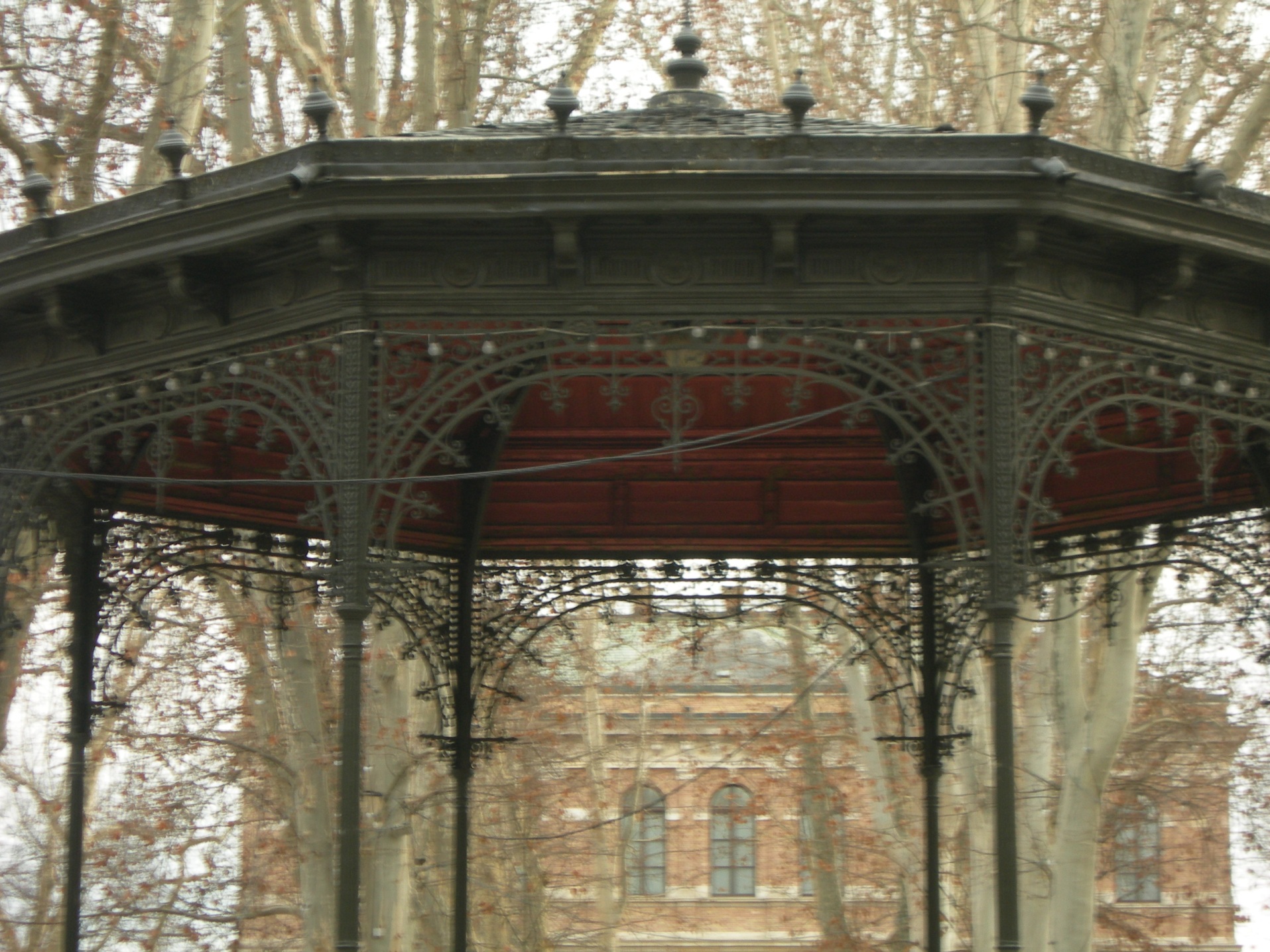 [Speaker Notes: This is the picture of the top of the pavilion and its garnishments. The garnishments (decorations) are also symetric by half and by quarter.]
THE END
[Speaker Notes: We are going to end this presentation with the picture of the pavilion. If there are no questions thank you for listening.]